KVIZ
A 1
B 1
C 1
D 1
A 2
B 2
D 2
C 2
A 3
B 3
C 3
D 3
A 4
B 4
C 4
D 4
A
B
C
D 1
KONAČNO  RJEŠENJE
Vrijeme je:
puhanje vjetra.
smrzavanje kapljica kiše u pahuljice.
c) slijed događaja.
Vrijeme dijelimo na         fizikalno vrijeme i meteorološko vrijeme.
DA
NE
Bravo!
Nije točno!
Ura je sprava koja mjeri vrijeme.
DA
NE
Bravo!
Nije točno!
Urar je:
a) stručna osoba koja izrađuje i popravlja  ure.
b) stručna osoba koja namješta točno vrijeme.
c) stručna osoba koja zna koliko je sada sati.
Vrijeme mjerimo:
a) kamenim satom.
b) pješčanim satom.
c) vodenim satom.
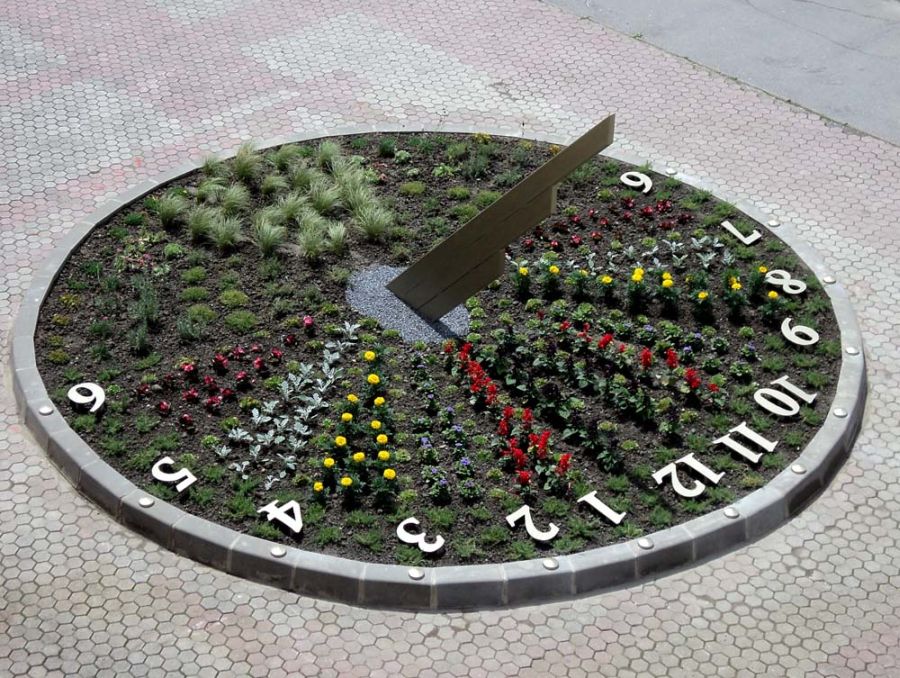 2
4
1
3
6
8
5
7
10
12
9
11
14
13
15
15
Na sunčanom satu vrijeme očitavamo pomoću:
a) svjetla.
b) topline.
c) sjene.
Fotografija prikazuje:
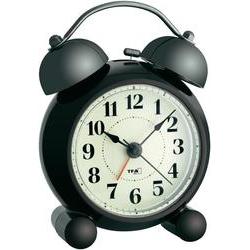 a) brojčanu uru.
b) ručni sat.
c) vanjsku/gradsku uru.
d) budilicu.
Razlikujemo brojčane ure i ure s           kazaljkama.
DA
NE
Točno.
Nastavi.
Netočno.
Pokušaj ponovno.
Izbaci uljeza.
Na brojčaniku očitavamo:
sate
dane
minute
sekunde
Na brojčaniku su najčešće upisane brojke od 1 do 10.
da
ne
Na brojčaniku je 50 crtica ili točkica.
da
ne
Jedan sat ima:
a) 50 minuta.
b) 60 minuta.
c) 30 minuta.
Mala kazaljka pokazuje:
a) minute.
b) sate.
c) sekunde.
Velika kazaljka pokazuje:
a) minute.
b) sate.
c) sekunde.
Tanka kazaljka pokazuje:
a) minute.
b) sate.
c) sekunde.
Prije podne je vrijeme od:
a) 1 sat do 12 sati.
b) 12 sati do 24 sata.
c) 1 sat do 24 sata.
Poslije podne je vrijeme od:
a) 1 sat do 12 sati.
b) 12 sati do 24 sata.
c) 1 sat do 24 sata.
Prijepodne je doba dana.
da
ne
Izbaci uljeza.
Svjetli dio dana dijelimo na:
podne
večer
poslijepodne
jutro
prijepodne
Dok velika kazaljka obiđe cijeli krug protekne 60 minuta ili 1 sat.
da
ne
Mala kazaljka obiđe cijeli krug brojčanika za 24 sata.
da
ne
Tijekom jednog dana mala kazaljka dva puta obiđe cijeli krug brojčanika.
da
ne
Tanka kazaljka se kreće:
a) najsporije.
b) najtočnije.
c) najbrže.
Koliko zemaljski dan ima sati?
a) 12 sati.
b) 24 sata.
c) 365 sati.
SUNČEV SUSTAV
https://youtu.be/97-eUtHkr38
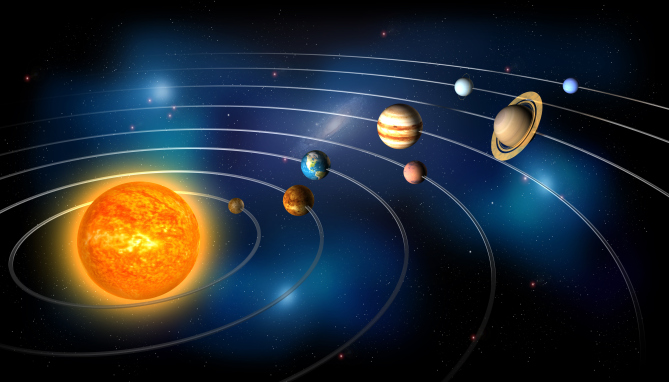 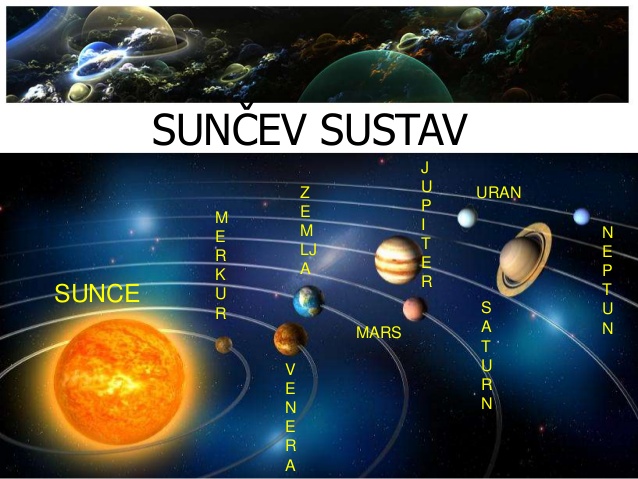 Trajanje dana na drugim planetima
Sunčev sustav ima:
a) 8 planeta.
b) 9 planeta.
c) 10 planeta.
Merkur, dan traje malo dulje od 58 dana
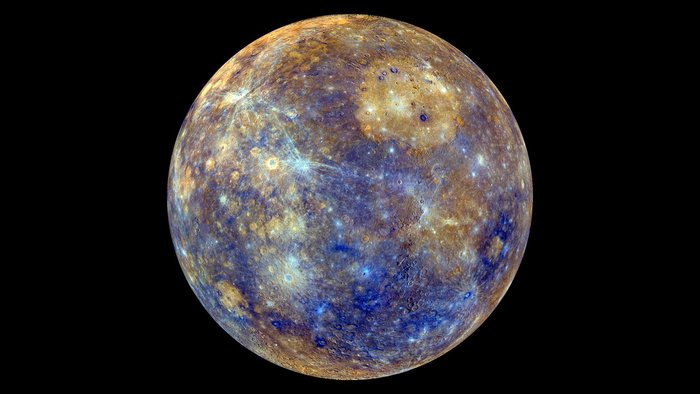 Venera, dan traje 243 zemaljska dana
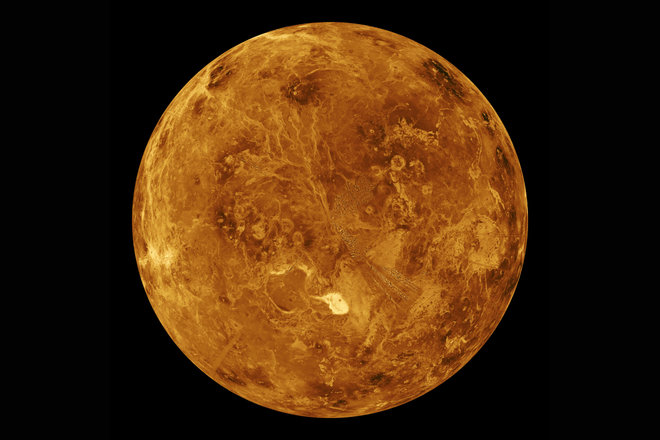 Mars, dan traje 24 sata i 37 minuta
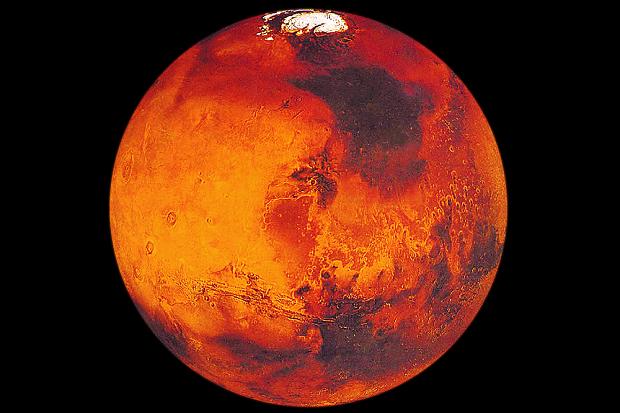 Jupiter, dan traje oko 9 sati i 56 minuta
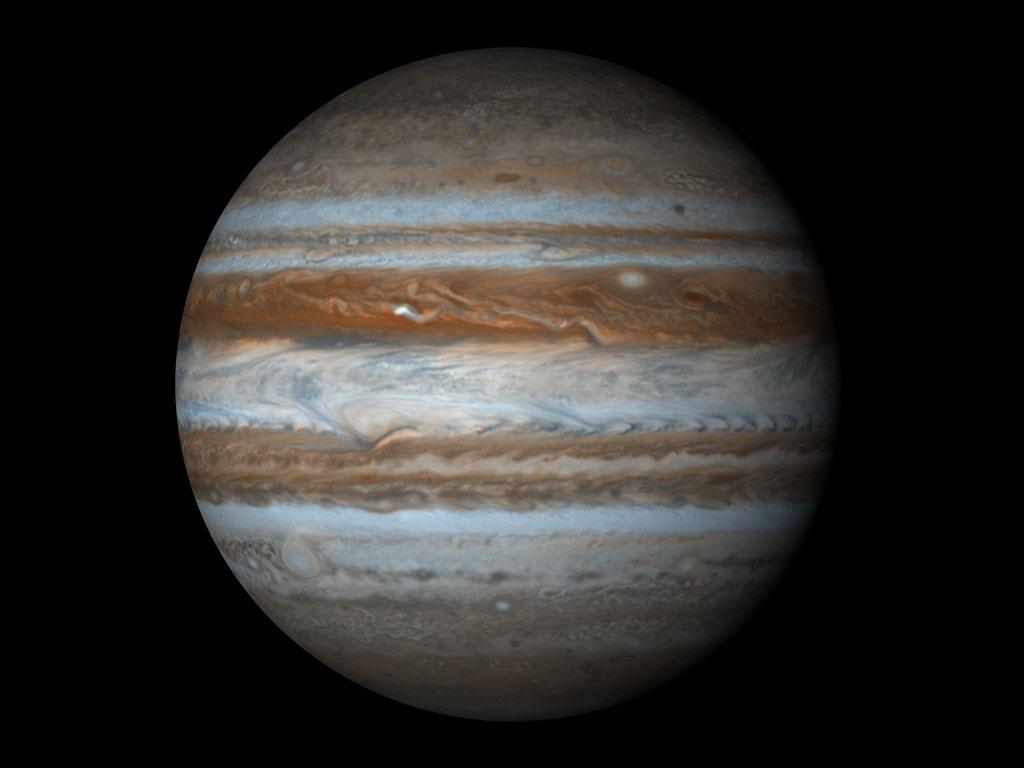 Uran, dan traje 17 sati i 14 minuta
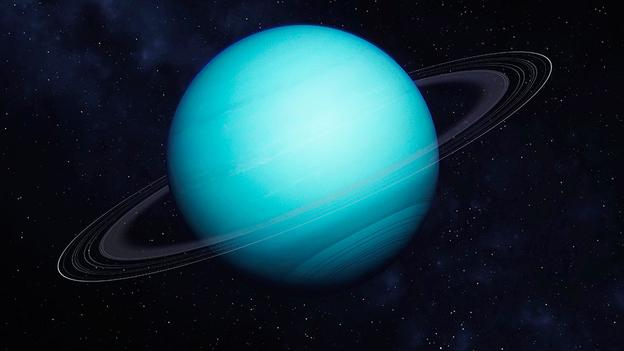 Saturn,
dan traje 10 sati 14 minute
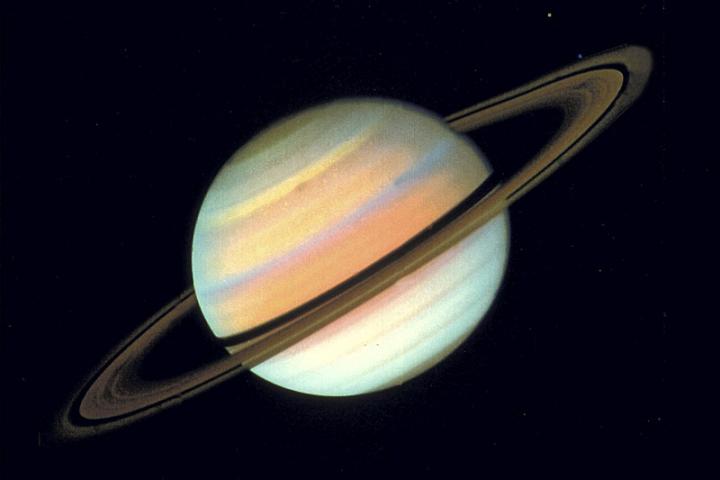 Neptun, dan traje 16 sati 7 minuta
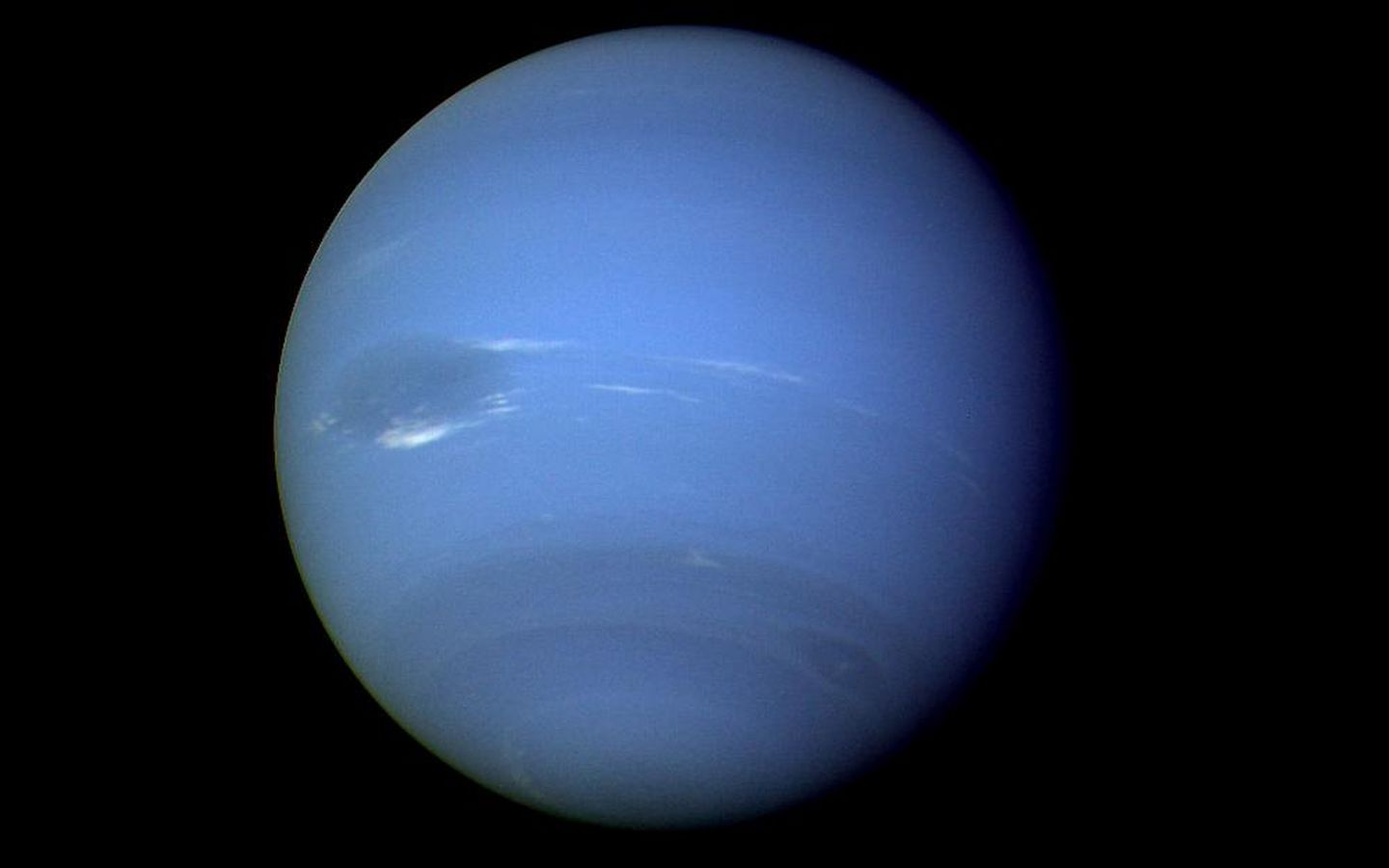 Nastavljamo!
Vratimo se planetu Zemlji.
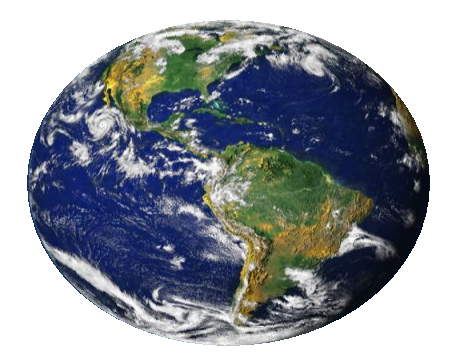 U koliko sati je podne?
12 sati
24 sata
10 sati
Točno.
Nastavi.
Netočno.
Pokušaj ponovno.
U koliko sati je ponoć?
12 sati
24 sata
10 sati
Točno.
Nastavi.
Netočno.
Pokušaj ponovno.
Zemaljski dan je vrijeme od ponoći jednog dana do ponoći drugog dana.
da
ne
Svijetli dio dana je vrijeme od zalaska do izlaska Sunca .
da
ne
Tamni dio dana je noć i traje od zalaska do izlaska Sunca.
da
ne
Zemaljski dan je vrijeme potrebno da se planet Zemlja jedanput okrene oko sebe.
da
ne
Godina je vrijeme potrebno da planet Zemlja jedanput obiđe oko Sunca.
da
ne
Godine označavamo brojevima, a brojimo ih od Isusova rođenja.
da
ne
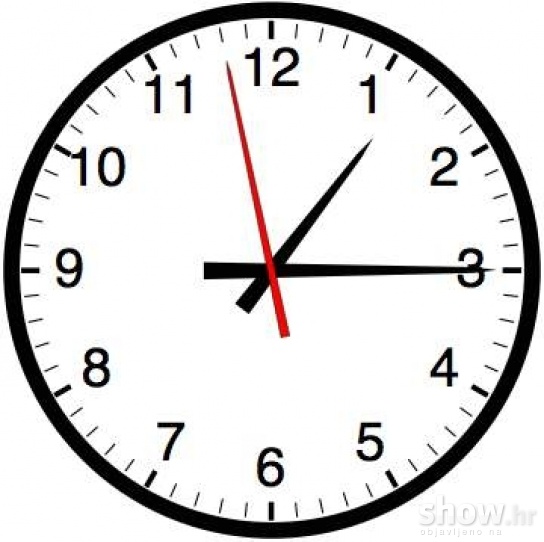 Koliko je sati?
1 sat i 15 minuta
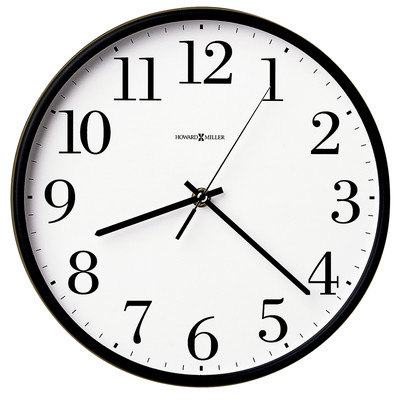 Koliko je sati?
8 sati i 22 minute
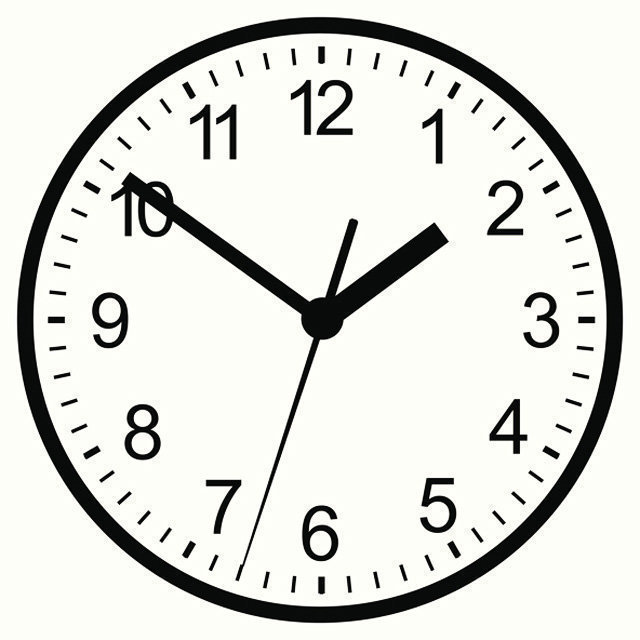 Koliko je sati?
1 sat i 51 minuta
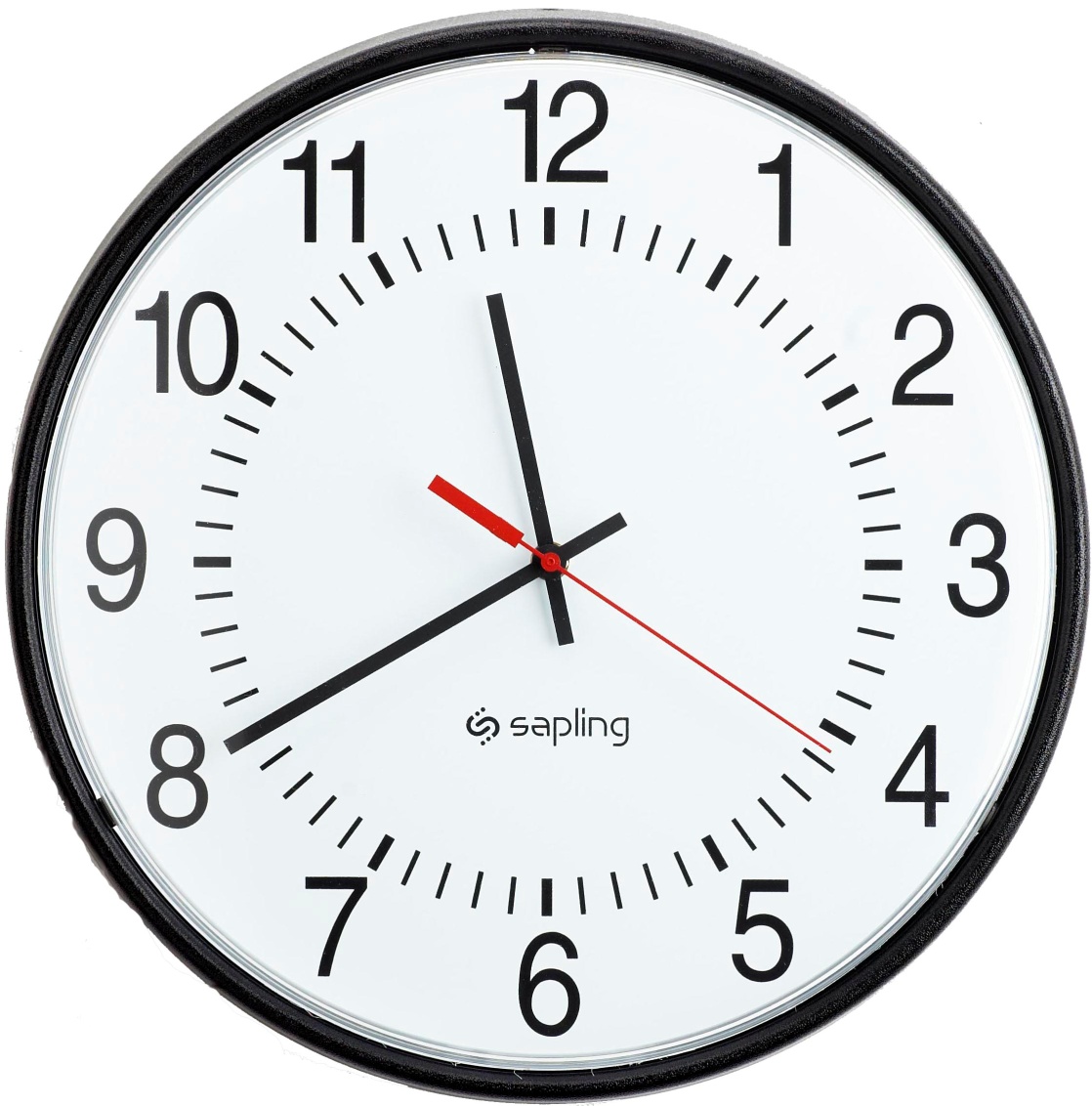 Koliko je sati?
11 sati i 40 minuta
Koliko je sati?
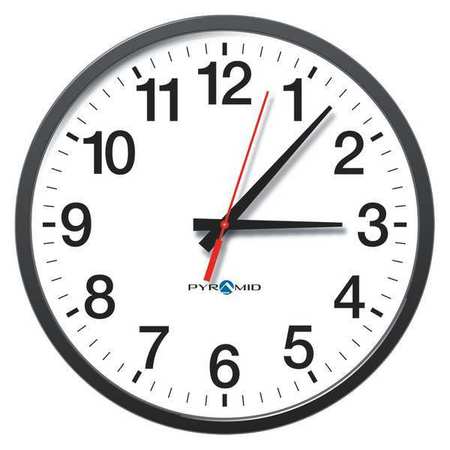 3 sata i 7 minuta
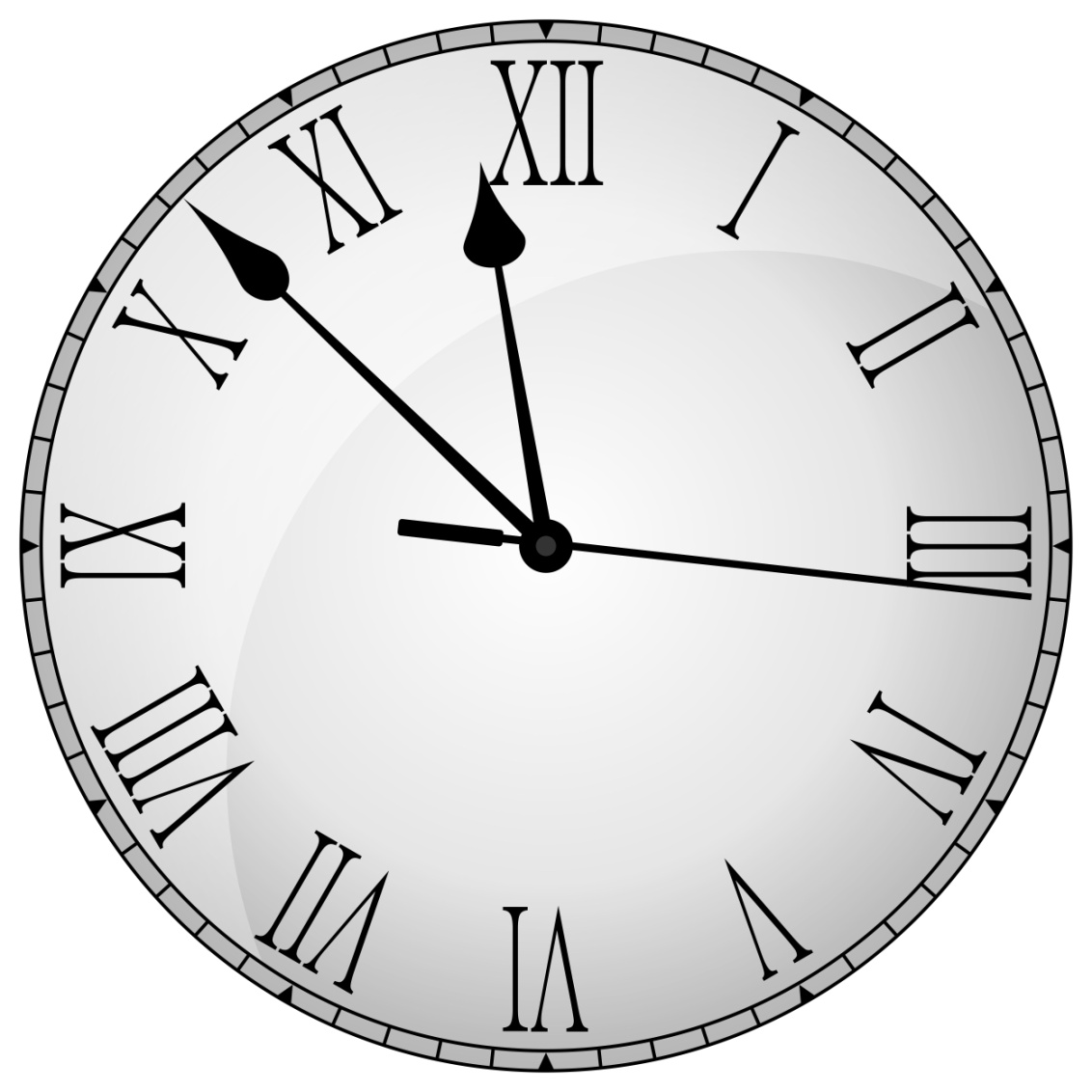 Koliko je sati?
11 sati i 52 minute
Čestitam!
Ako ste uživali u potrošenom vremenu, onda to vrijeme nije uzalud potrošeno. 
                                 (John Lennon)
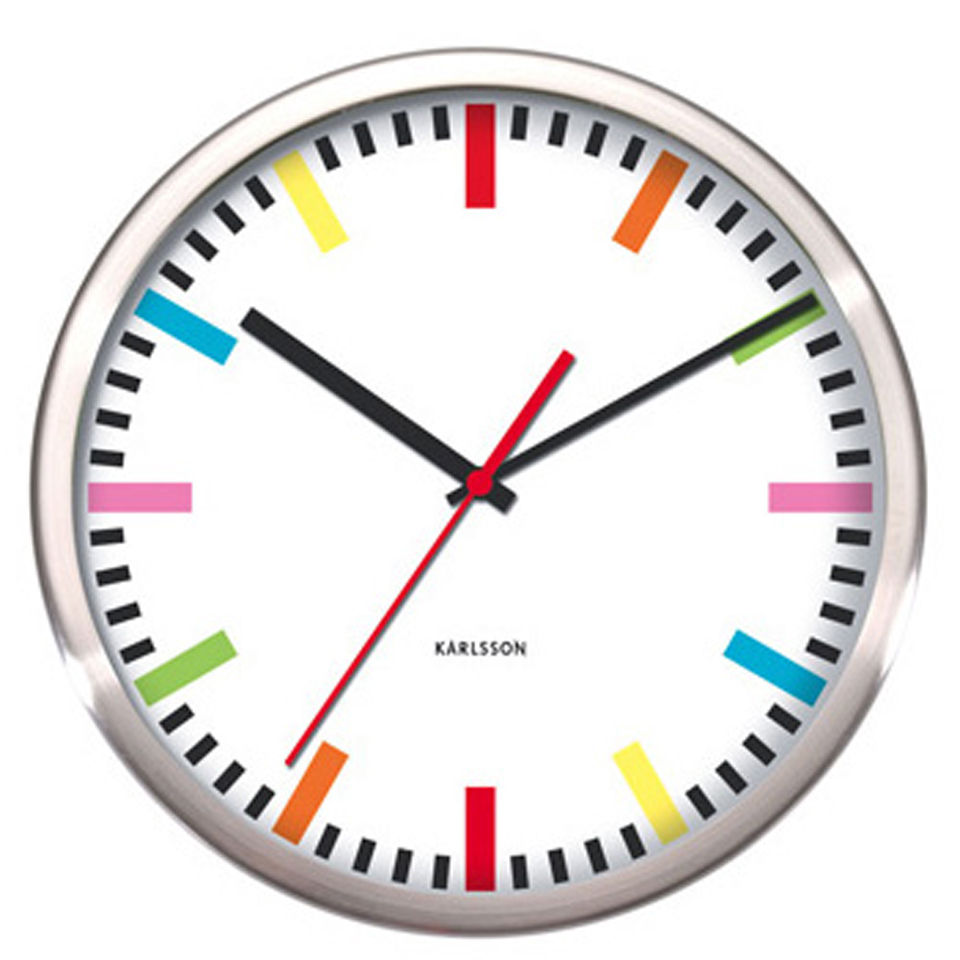 https://youtu.be/PaVdjOtrZsc